Help us to say yes webinar: Civil applications: Managing live cases
Civil means & merits
28 March 2023
Technical tips for this webinar
Please put yourself on mute during the webinar
You can ask us questions at the end of each session through the ‘meeting chat’
Click on the ‘meeting chat’ to ask a question
You can keep the meeting chat open throughout to view other people's questions
Email us if you experience technical issues during the webinar:  
LAAHelpUsSayYes@justice.gov.uk
Camera and audio off when icons appear like this:
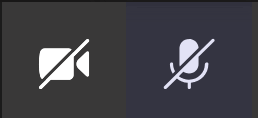 Click here to view the meeting chat
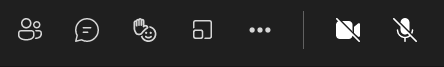 2
Working with others to achieve excellence in the delivery of legal aid
Content
3
Working with others to achieve excellence in the delivery of legal aid
Civil applications: Managing live cases
Purpose of the webinar: 
The purpose of the webinar is to help you understand the processes involved when managing a live civil case on CCMS
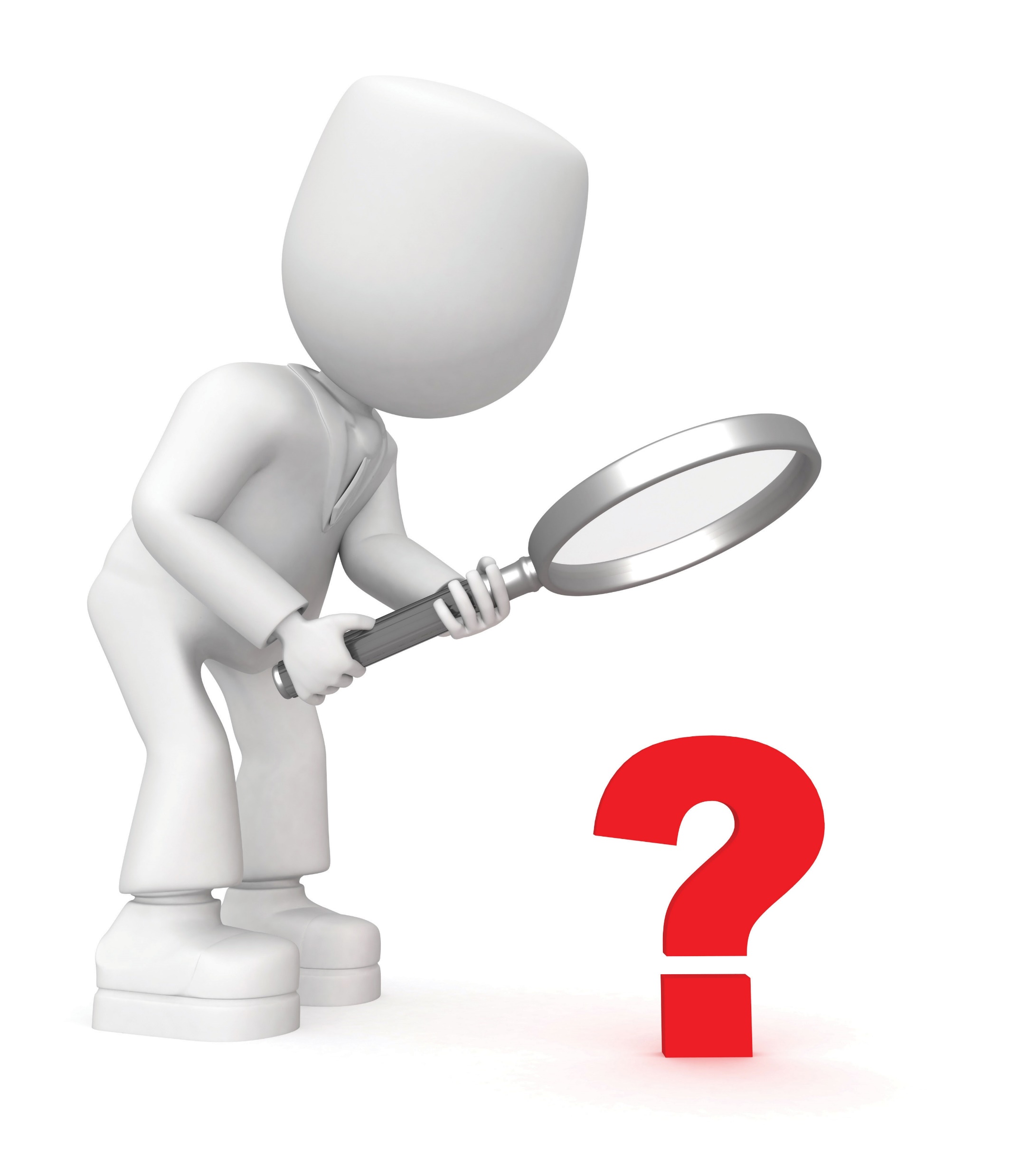 By the end of the webinar, you will have a wider understanding of:

The means re-assessment process
Amending certificates to add new proceedings and limitations
Means representations and responding to allegations of     non-disclosure
Applying for prior authority to instruct experts
4
Working with others to achieve excellence in the delivery of  legal aid
Means re-assessments
Assessing financial eligibility: Hints and tips
Means re-assessments:
Once a substantive civil means certificate has been issued, the LAA will periodically call for a means re-assessment, to ensure the client remains financially eligible for funding throughout the life of the certificate. 
Means re-assessment requests will be sent via CCMS and will occur as follows:
Non-Passported cases every 12 months
Immigration and prisoner cases every 24 months 
Child cases, upon the child's 16th birthday 
Passported cases, upon termination of your client's benefit entitlement
Please note: Upon receipt of re-assessment request task, it is important to contact your client as soon as possible, to give them sufficient time to gather their means information
6
Working with others to achieve excellence in the delivery of legal aid
Assessing financial eligibility: Hints and tips
Change in financial circumstances:
Upon submission of the initial application for funding, the client signs a declaration stating they will inform the LAA of any changes in their financial circumstances. 
If your client undergoes a change in financial circumstances, they are duty bound to advise the LAA of these changes, despite the regular re-assessments requested through CCMS. 
These changes could include, but are not limited to:
An increase or decrease in working hours 
An increase or decrease in their regular wage 
An increase or decrease in their monthly outgoings i.e. childcare costs, mortgage / rent payments, maintenance payments 
A change of address 
Receipt of capital
7
Working with others to achieve excellence in the delivery of legal aid
Assessing financial eligibility: Hints and tips
Change in financial circumstances continued:
There are scenarios in which a change in your client's financial circumstances will not have any impact on either their overall eligibility or any contribution they have been assessed to pay. In these circumstances a means re-assessment would not be required. 
Some examples of this are as follows:
The client is in receipt of a passported benefit, the change relates to their income but has no impact on their continued receipt of the benefit. 
The change in their circumstances is only temporary i.e. an increase in the client's childcare costs due to the school holidays 
The change does not increase your client's disposable income by more than £25 per month or decrease your client's disposable income by more than £60 
The change is to their capital but they still have less than £3,000
8
Working with others to achieve excellence in the delivery of legal aid
Assessing financial eligibility: Hints and tips
Changes in circumstances: 
If your client's change is permanent, and exceeds the limits set out on the previous slide, this should be communicated to the LAA at the earliest opportunity
Failure to report a change in circumstances could lead to the discharge, or revocation, of the client's certificate

Contributions due following a re-assessment:
If your client was previously in receipt of Legal Aid on a non-contributory basis, and following a                    re-assessment is now required to make a contribution, they need to:
Sign the offer acceptance form and make the required payment in order for the certificate to continue
 
If your client already had an offer to pay, there is no need to: 
Re-accept the offer as they have already signed the offer form. 
If the contribution has increased since the last assessment, the increase will take place from the client's next payment
If the client's contribution has decreased, this decrease will be backdated to the date the change of circumstances was first reported
9
Working with others to achieve excellence in the delivery of legal aid
Assessing financial eligibility: Hints and tips
CCMS notifications 
Please check your CCMS notifications regularly
We send regular actions and notifications through CCMS 
It is in your best interest to provide the information we have requested as soon as possible. This will assist us with our further considerations pertaining to your applications
We advise that you check your actions and notifications at least once a week

Client is in receipt of an income-passporting benefit: 
Before submitting applications where your client is in receipt of an income passporting benefit, please ensure you check, very carefully,  your client is applying for legal aid in exactly the same name that they claim state benefits in and that their national insurance number is correct (collecting evidence of a client’s national insurance would be advised where possible)

Frequency of wages:
Entering the incorrect frequency for wages, or state benefits, means your client can appear eligible for funding when this may not be the case: 
State benefits are usually paid: Weekly; 2-weekly; 4-weekly. Please note: Not monthly
Wages may be paid: Weekly; 2-weekly; 4-weekly; per calendar month
10
Working with others to achieve excellence in the delivery of legal aid
Assessing financial eligibility: Hints and tips
Bank statements:
Bank statements should cover the three months preceding the computation date
Statements need be legible and continuous, have a visible name and account number and show all transactions and balances
Explaining transactions on bank statements: 
Most further information requests regarding transactions on bank statements relate to credits from unknown sources or transfers to and from undeclared accounts. 
To reduce further information requests, where possible, please highlight and explain any transactions or transfers on the client’s bank statements particularly when they are:
Marked with client's name and/or an account number that does not correspond to any of the declared accounts
Regular cash credits or credits from the same source/individual
11
Working with others to achieve excellence in the delivery of legal aid
Assessing financial eligibility: Hints and tips
Housing Costs:

We require evidence of the current rent / mortgage liability and of the payments made by the client
If the client pays board and lodgings, please provide a letter from the person the payments are made to confirming the amount paid and how the payments are apportioned to rent, food, utilities and other incidentals
If the client is in receipt of housing benefit, please provide evidence of the amount the client currently receives; or, if this is received into one of the client's accounts, please highlight the payment on the appropriate statements  

Please note: When any applicable payments are made from your clients account, please highlight all corresponding payments on the appropriate statements
12
Working with others to achieve excellence in the delivery of  legal aid
Assessing financial eligibility: Hints and tips
Childcare: 
A childcare deduction can be given when the client is absent from home for work or study
We will consider the usual term-time childcare costs. We require evidence of the payments made by the client, for example: Receipts / payments evidenced on bank statements

Subject matter of dispute (SMOD):

When applying the SMOD allowance, please ensure that this is only applied to assets that are specifically under attack within the proceedings
It is not appropriate for any / all of the client's assets to be lumped together as SMOD
The test for whether an asset is SMOD is the same test as to whether that item is in issue in the proceedings for statutory charge purposes
If the charge could not arise against the asset, it cannot be classed as SMOD
13
Working with others to achieve excellence in the delivery of legal aid
Assessing financial eligibility: Hints and tips
National Asylum Seeker Support (NASS): 
If you have a client in receipt of NASS, please ensure any evidence of NASS you upload is dated within the last 6 months. If you provide evidence older than this, we will need to write out and request more up to date evidence

Negative Disposable Income (NDI):
If your client has a negative disposable income (where their assessed outgoings exceeds their gross income) you will need to look for any obvious reasons why. 
The 2 main reasons where an NDI can be explained easily are:
Where your client has a large dependents allowance, and
In a re-possession case where the client has a large rent liability (the rent liability having been given as a deduction even if the client cannot afford to pay it)
If neither of the above is applicable, more investigation into why the client has an NDI would be required. 
NDI tends to suggest that either there is some undeclared income: i.e., financial support or the client is not paying all the deductions they claim to be
This would also apply to clients with a very low disposable income, unless the high dependents allowance, or rent liability, apply
14
Working with others to achieve excellence in the delivery of legal aid
Merits Amendments
Amendments: Helping us get it right first time
Our data shows 78% of our refusals are due to the failure to supply relevant and appropriate information or the information provided was lacking. On appeal, and on receipt of additional supporting information, the majority of decisions were overturned. 

Our data also recorded in the last 12 months in 58% of amendments, further information had to be requested by the LAA in order to process the amendment.  

The following slides provide information on what you need to include when submitting amendments. Including what information is required to assist us to get it right first time
16
Working with others to achieve excellence in the delivery of legal aid
Amendments: To include additional proceedings
If you are seeking to amend, to include additional proceedings to a certificate, please provide:
A statement setting out the circumstances of the case and the issues in dispute; in family financial proceedings details of the assets in dispute
Details of any steps taken to reach a settlement, and if not, the reasons why
If you are acting for the respondent, upload a copy of the application made If acting for the respondent, upload a copy of the application made by the applicant and any orders made to date with any expert evidence and reports such as CAFCASS or Section 7 reports by the applicant and any orders obtained, if applicable
If it is a family matter, please check if the evidence initially relied on is still valid:
If you initially relied on evidence of child abuse, this evidence cannot be used to bring financial proceedings or proceedings listed in schedule 1 paragraph 12 LASPO into scope, or
If you are relying on evidence of an ‘Arrest' or ‘Ongoing criminal proceedings’, then this is time sensitive evidence so at the point of making the application the other party must either currently be under investigation or charged with the offence.
17
Working with others to achieve excellence in the delivery of legal aid
Amending Scope: To cover the final hearing
If you are seeking to amend the scope of a certificate to cover representation at a final hearing, please provide: 
A copy of the court order listing the final hearing and any assessments of the client or expert reports, such as CAFCASS, Section 7 and psychiatric reports
If there are any unfavourable reports or assessments, please tell us on what basis the report conclusions are to be challenged at the final hearing
Counsel's opinion if applicable
Any settlement offers and why they are not appropriate

If it is a family matter, check to see if the evidence initially relied on is still valid so If initially you relied on time sensitive evidence such as an ‘Arrest' or ‘Ongoing criminal proceedings’ it will be necessary to provide alternative evidence if charges are not brought or the opponent is not convicted
18
Working with others to achieve excellence in the delivery of legal aid
Amendments: To extend the cost limitation
If you are seeking to extend the costs limitation of a certificate, please provide:

A breakdown of the costs incurred to date
An estimate of the costs to be incurred
Details of the work required together with any court orders

Please note: We require the information to allow us to determine if the increase is justified and in scope of the certificate
19
Working with others to achieve excellence in the delivery of legal aid
Amending scope: To cover an appeal
If you are seeking to amend the certificate to include an appeal, please provide:
A copy of the order being appealed
Counsel’s opinion if obtained
If appellant:
If appellant, the judgment / decision under appeal. If the judgment is not available, then counsel’s or a solicitor’s written note. Unfortunately, without knowing why the judge made the order we are unable to determine the prospects and it is likely the amendment will be refused
If appellant, grounds of appeal
If respondent:
If respondent: a statement setting out why representation in the appeal is required
20
Working with others to achieve excellence in the delivery of legal aid
Amendments: To cover enforcement proceedings
If you are seeking to amend a certificate to include enforcement proceedings, please provide:

A copy of the order to be enforced
Details of the alleged breach and defense if respondent
How you intend to enforce the order. i.e., committal, order for sale, writ of execution
Any correspondence with the opponent
In family applications, any application to enforce an order should be made under the full representation level of service. 
Remember to select the relevant enforcement proceeding for the order that is being enforced. So, for example, if you are seeking to enforce a Prohibited Steps Order you would select Prohibited Steps Order Enforcement proceeding
21
Working with others to achieve excellence in the delivery of legal aid
Merits: Hints and tips
Interim appeals:

Interim appeals do not need to be stated separately on the certificate and are covered under the limitation on the original proceeding, so long as that limitation covers the stage of proceedings the order under appeal was made at

Family help higher:

Under the definition of family help higher set out in regulation 15(2) of the Merits Regulation regulations, we cannot cover a final hearing under this level of service. 
Therefore, when applying for legal aid providers need to increase the level of service to ‘full representation’
22
Working with others to achieve excellence in the delivery of legal aid
Merits: Hints and tips
Unlawful eviction:

If the claim is for damages only at the outset or turns into a damages claim only, then a provider must address the availability of a conditional fee agreement (CFA) as per Merits Regulation 39. 
Simply saying it is inappropriate is inadequate. 
A provider must show that attempts have been made to obtain after the event insurance (ATE) and have these have failed. 
A reasonable assessment of quantum, as well as the costs to obtain those damages, must also be addressed in a statement or merits report

Emergency amendments:

Please note: An emergency amendment must not be submitted to a substantive application. 
An emergency amendment should only be submitted where there is a live emergency certificate in place. 
If an urgent amendment is required to a substantive certificate, please submit a substantive amendment and call our customer service team to prioritise the matter explaining the urgency
23
Working with others to achieve excellence in the delivery of legal aid
Merits: Hints and tips
Counterclaims:

Please remember: To be in scope, as per para 33 LASPO, any counterclaim must assist with the defence to the possession claim. For example, in an arrears claim, a counterclaim for damages for disrepair would be used to offset arrears, whereas in a claim issued for anti-social behaviour the same counterclaim would not be in scope as it would not assist with the defence
However, if the disrepair was a risk to the health of the client, we can grant the counterclaim, but only for specific performance in order to remove the risk

The exception to the rule that a counterclaim has to assist with the defence is a counterclaim for a breach of the Equality Act. 
However, if the client seeks damages, a reasonable assessment of quantum as well as the costs to obtain those damages must be addressed in a statement or merits report
24
Working with others to achieve excellence in the delivery of legal aid
Merits: Hints and tips
Committal Enforcement proceedings:

In proceedings where the client is respondent to a committal application, for legal aid purposes and although the committal application can be heard in civil courts, they are a criminal matter so an application for criminal  legal aid has to be made to the Crime Team in Nottingham. 
Please refer to Regulation 9(v) of the Criminal Legal Aid (General) Regulations 2013 and the cases of Brown v The London Borough of Haringey and King's Lynn and West Norfolk Council v Bunning and Anor, which confirmed contempt is a criminal matter

To apply to represent your client in the committal proceedings so long as you have an LAA contract, and the committal application arises within a relevant area of law that you hold a contract for, the contempt is deemed associated criminal legal aid under your civil contract. 
So, for example, if the client is defending a committal application for breach of a Prohibited Steps Order or breaching an injunction made under Part 1 Anti-Social Behaviour Crime and Policing Act and you hold a relevant contract then you can apply to represent the client in the committal proceedings.
25
Working with others to achieve excellence in the delivery of legal aid
Merits: Hints and tips
Committal Enforcement proceedings: How to submit an application

If you have access to the criminal portal, you submit an e-form and upload a copy of the application. If you hold an existing legal aid contract, then you can arrange access to the criminal eForm portal by contacting your CM. If  not, you complete a paper CRM14 and send it to: nationalcrimeteam@justice.gov.uk 

If you only have a civil contract that does not cover the relevant area of law, you will need to make an application for an Individual Case Contract on the CRM14 eForm or a paper application, and email to: nationalcrimeteam@justice.gov.uk
26
Working with others to achieve excellence in the delivery of legal aid
Merits: Hints and tips
CCMS: Actions and notifications: 
Please respond to notifications and requests for additional information in a timely manner. Failure to  do so can lead to a rejection or refusal
Document requests:
In relation to document requests, when uploading documents please remember to change the status of the Document Request task to Documents Sent. Failure to do so will result in delays in processing applications. If you have no documents to upload but reply via text again change the status to ‘Documents Sent’
Show cause:
If there is a ‘show cause’ embargo on the certificate and you seek to respond, please submit a ‘Case Enquiry’ or a ‘Legal Appeal Request’ task on CCMS
27
Working with others to achieve excellence in the delivery of legal aid
Representations
Representations: Background:
Statement of purpose:
The purpose of the appointed caseworker is to record and take the appropriate action on allegations made by third parties into the continuing financial entitlement and / or satisfaction of the merits criteria of individuals applying for or in receipt of legal aid

Representations team:
The central representations team is located in Manchester, with assistance from merits caseworkers in the Leeds office and the Counter Fraud and Investigation team, London

We also work with other agencies, such as the Scottish Legal Aid Board, Legal Services Agency Northern Ireland

We deal with allegations in respect of means and merits. All representations received are reviewed on receipt and allocated accordingly. Allegations are mainly received electronically by e-mail or our online portal, with the remainder via telephone and letter

The average intake for means representations is 53 pieces of correspondence per week (230 per month)
29
Working with others to achieve excellence in the delivery of legal aid
Representations: Notification of Allegations Received:
Allegations against the client:

If you receive a notification that representations have been made against your client, it is imperative that you respond by the stipulated deadline and provide all of the information requested, even if the allegations are deemed to be false. If extensions of time are required to collate information then we will happily consider such requests. 

Too many cases are discharged or revoked due to non-co-operation with a representations request. Obviously if the certificate is revoked, then the client is liable for all of the costs of the certificate, hence why co-operation is pivotal in such cases, as the client could receive an unexpected bill some years later. Even if it transpires that the allegations are true, legal aid may still continue as the issue might not affect eligibility e.g. clients are able to work and still claim Universal Credit.

Unfortunately, we do receive malicious allegations which can cause frustration on all sides. However, the positive side to the representations process is that it acts as an extra level of quality control, given that the files are fully reviewed when allegations are considered. There have been instances where malicious allegations have been made but have resulted from the review in the client having a reduced contribution or even no contribution to pay at all.
30
Working with others to achieve excellence in the delivery of legal aid
Representations: Making Representations:
Concerns regarding eligibility: 

If you have concerns regarding a client's entitlement to legal aid on the grounds of means and/or merits, then representations can be made

When submitting representations, please provide the legal aid case reference number. This will enable us to trace the client. If this is not available, please provide other information such as full name, date of birth, address etc

It would also assist if you could provide any evidence to substantiate the allegations e.g. full name of any alleged partner, full address of employer / business, evidence of bank accounts etc. This is crucial in taking matters forward

If your representations are subsequently rejected, there can be numerous reasons for this, such as: the issue is for the Court to decide, we are already aware of the information, the client is passported on income (so they are subject to the DWP assessment, who may treat income, such as maintenance differently. Clients working but receiving Universal Credit as it is "permitted work")
31
Working with others to achieve excellence in the delivery of legal aid
Prior authority
Prior Authority: Meet the Team:
The team was set up in 2011 to deal with the majority of civil prior authority applications 
The team is located in Cardiff 
On average, we receive 135 prior authority applications per week
We also process requests to review prior authority decisions, case enquiries and email enquiries
In 2022, the team took responsibility for prior authority applications on ECCT cases; excluding clinical negligence cases, historic child abuse cases, mental health cases and requests for leading counsel
33
Working with others to achieve excellence in the delivery of legal aid
Prior Authority: Documents:
Please provide the following documents on submission of every prior authority request for expert instruction:
A copy of the court order directing the instruction
A copy of the expert’s estimate confirming overall cost, hourly rate and breakdown of the fee
A copy of the ‘Letter of Instruction’
The other parties’ certificate references
 
If an intermediary is to be instructed, please also provide:
A copy of the relevant psychological / psychiatric report on the client
 
If the prior authority relates to the instruction of an International Law Expert, please also provide:
A copy of the expert’s CV / Profile 
 
If prior authority is requested to cover the client’s travel costs, please provide:
A copy of the court order listing the hearing (should travel costs relate to attendance at said hearing)
A copy of any quotes obtained (an email or telephone attendance note will suffice)

If submitting password protected documents, please provide:
The password
34
Working with others to achieve excellence in the delivery of legal aid
Prior Authority: Hints and Tips:
Using the Quick Guide: 
When submitting a prior authority request, please select 'expert' from the 'prior authority type' dropdown list, rather than selecting 'other expense' as this will ensure the request drops into the correct queue
Please apply for your certificate's share of costs, rather than the overall cost of the assessment:
The 'amount requested' field on CCMS should be your client’s share of costs, exclusive of VAT and travel costs (excluding prior authority requests for travel costs themselves, of course) 


Requests to review:
To request a review of a prior authority decision, please submit a legal appeal request via CCMS:
This can be expedited by contacting the team via email
Requests to review should be submitted by the lead solicitor
35
Working with others to achieve excellence in the delivery of legal aid
Prior Authority: Hints and tips continued:
General:

If your prior authority request is submitted after the court deadline for the filing of an expert report but that deadline has been missed, please confirm this on submission 
If the team have given a decision in principle for the instruction of an interpreter above the codified rate, further instruction of the same interpreter at the same hourly rate can be justified on assessment
If an expert requests hours in excess of the guideline, please ensure you claim for the total number of hours and not just the hours in excess of the guideline 
As of May 2022, Independent Social Workers can claim £35.00 per hour
36
Working with others to achieve excellence in the delivery of legal aid
Additional guidance / contact us
37
Links / contact us
Actions and notifications quick guide: Managing Notifications (justice.gov.uk)

Please use: ApplicationFixer@justice.gov.uk if you think that the LAA caseworker has made an obvious error, or has asked for documentation that has already been submitted. 

Representations: To make representations or for any further queries about the representations process, please submit these via:  Manchester.Representations@Justice.gov.uk

Prior authority guidance:
Quick guide: Prior authority (justice.gov.uk)
Hints and Tips: Prior Authority Hints and Tips (justice.gov.uk)
Guidance: Guidance on the Remuneration of Expert Witnessesv7.docx (publishing.service.gov.uk)
Psychologists: http://www.hpc-uk.org/check
Interpreters: 20154 Standard Civil Contract (publishing.service.gov.uk)  Paras 2.47 – 2.51
Prior authority contacts: 
Contact us:
Email the team at CivilPriorAuthorityRequests@justice.gov.uk
Contact the team via the Customer Services Team on 0300 200 2020
Welsh speaking solicitors can also contact us on the above number
38
Working with others to achieve excellence in the delivery of legal aid
Our training website
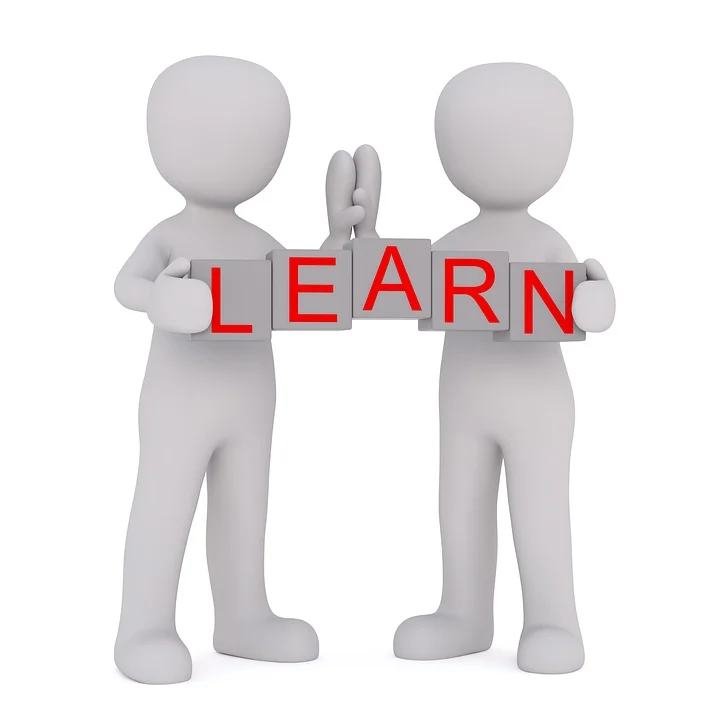 39
Working with others to achieve excellence in the delivery of legal aid
Our communications channels
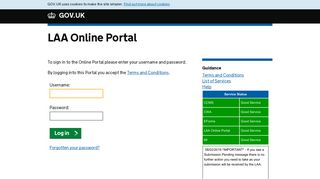 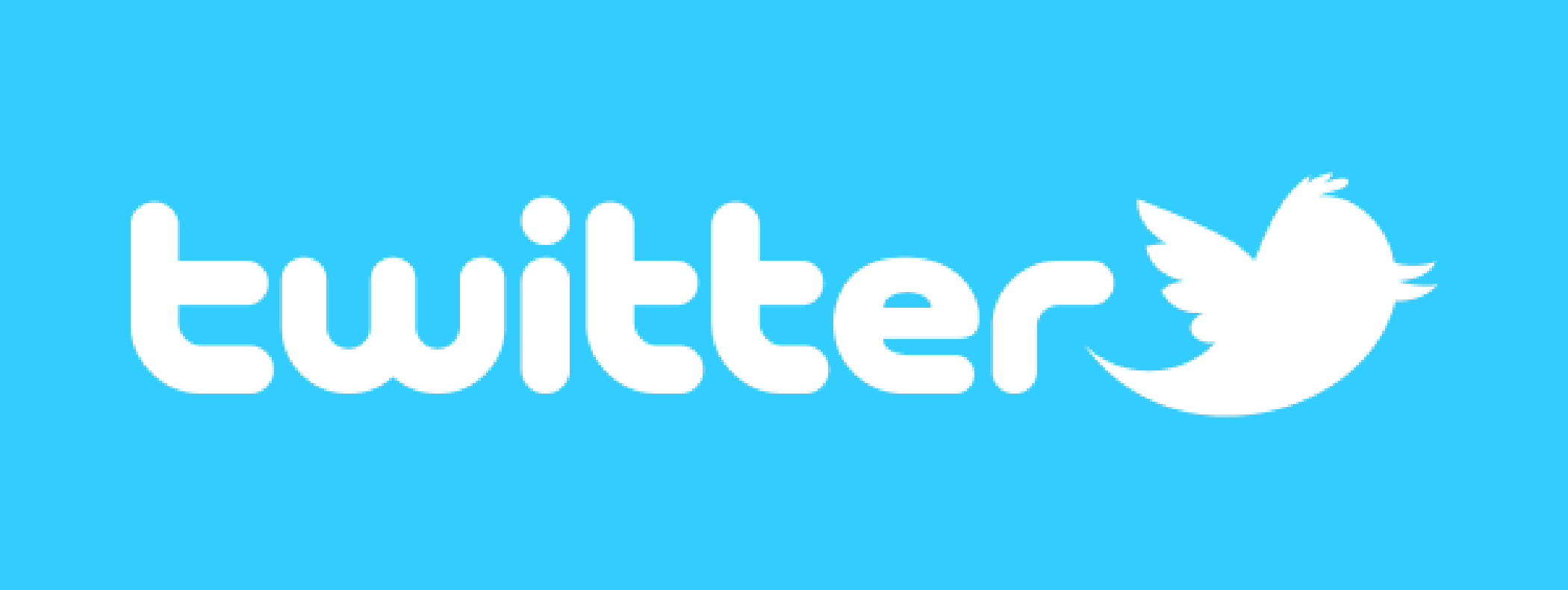 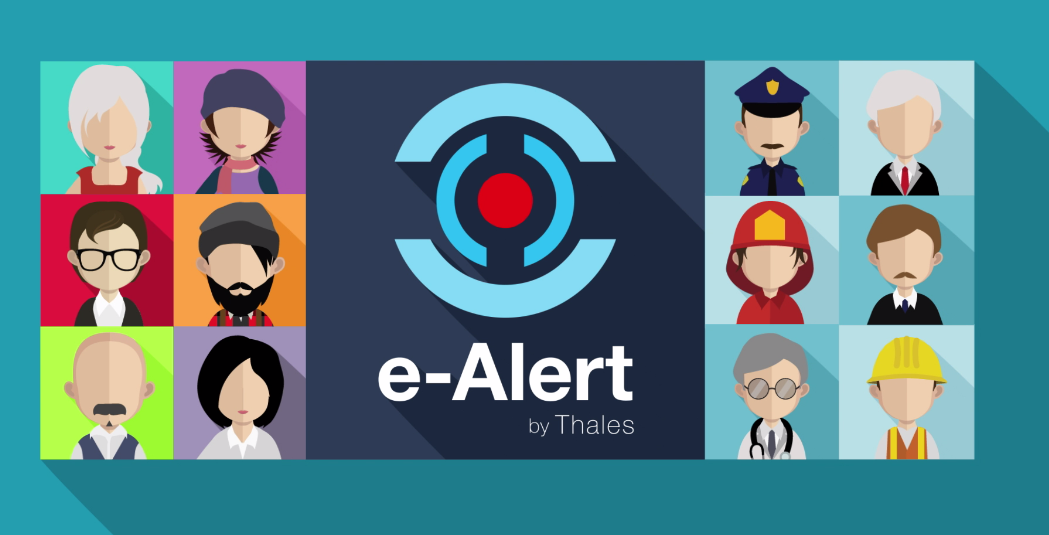 40
Working with others to achieve excellence in the delivery of legal aid
End slide